Brand me
A mini lesson on logos
Name that logo
Each of the following logos does not have “text” in them. Can you name that logo?
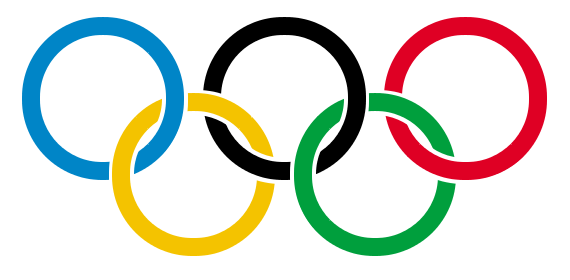 So what if I know that logo?
An advertiser created a logo that was pleasing enough to the eye, along with the product being popular, that just the image is enough for you to know what it is.
Goal for the day
Create a logo for your product

So let’s look at more logos that include text and see how logos evolve over time to be pleasing to the audience/target buyers.
One way to get cool fonts for logos
www.dafont.com
Remember…all of your logos will be slightly to majorly different
Do you remember the next slide?
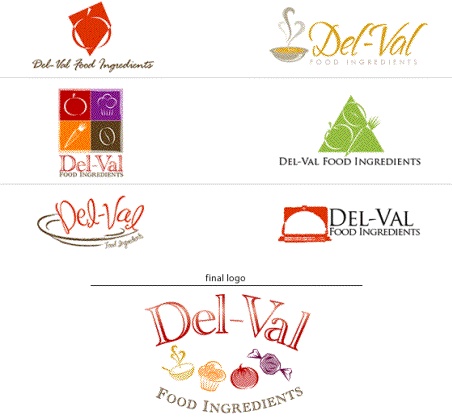 This is what your logos will look like next to each other when you present.
You will also take your logo….
And put it on your product.
Before you sketch your logo for the day I want to show you some quick fun tricks in Photoshop that may inspire you while you are sketching and creating your logos today.
So let’s have some fun in Photoshop
1. Go to the “Data” file on your computer
2. Find the Journalism B Folder
3. Find the “Logo Files” and drag the folder to your desktop
4. Open up Photoshop
5. Open up the PDF file with instructions and complete the file